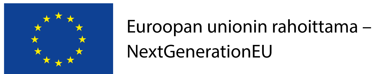 Asukkaan terveystarkastuksen palvelupolku Omaolossa Pohteella
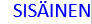 Palveluun hakeutuminen
Yhteys ammattilaiseen
Kohdennettu palvelu
Jatkohoito
Käsittely
4
Huoli omasta terveydestä
1
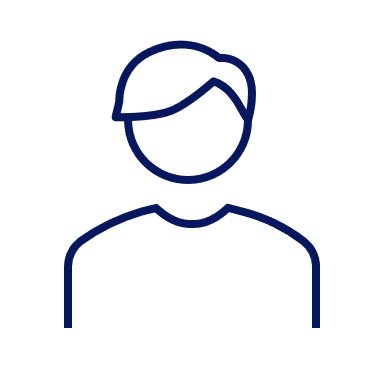 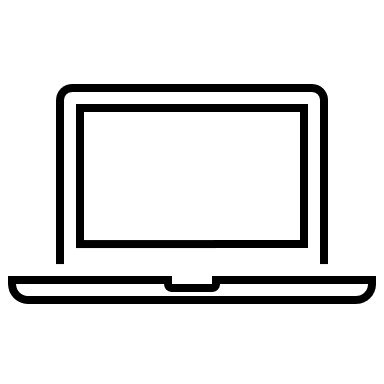 Asukkaalla herää huoli/tarve selvittää terveydentilansa. Hän etsii tietoa ja yhteydenottokanavaa terveydenhuoltoon.
Ammattilainen on ohjannut täyttämään terveystarkastuksen
Terveystarkastuksen työjonolle nimetyt ammattilaiset vastaanottaa ja tarkistaa terveystarkastuksen antaman raportin, tekee HTA
.
5
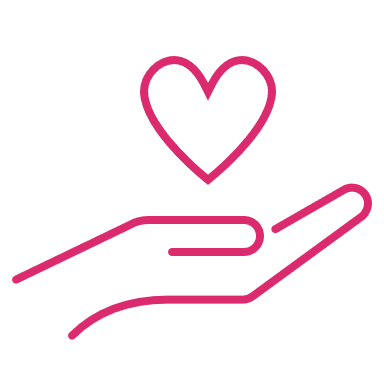 Terveystarkastuksen
täyttäminen
2
Terveystarkastuksesta nousseet riskit   auttavat ammattilaista HTA:n tekemisessä
ja ojauksessa. Asukas ohjataan sairaanhoitajanvastaanotolle,asiantuntijan vastaanotoille, elintapaohjaajalle tai liikuntaohjaajalle. Ammattilainen viestittää asukkaalle Omaolossa jatkosuunnitelman
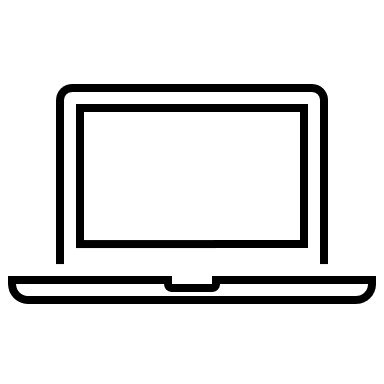 Kohdennettu palvelu
Asukas löytää Omaolon terveystarkastuksen hyvinvointialueen verkkosivujen kautta tai löytää omaolo.fi sivuston terveystarkastuksen.
Asukas täyttää ohjeen mukaisesti terveystarkastuksen
6
Asukas saa tarvitsemansa hoidon tai hänelle järjestetään hänen tarvitsemansa palvelut. Asukkaan asia hoidetaan tarvittaessa hänen luvallaan moniammatillisesti. Asiakas ohjataan tarvittaessa asiantuntijan vastaanotoille tai elintapaohjaajalle, liikuntaohjaajalle. Asukas saa tietoa itsehoitoa tukevista digitaalisista palveluista.
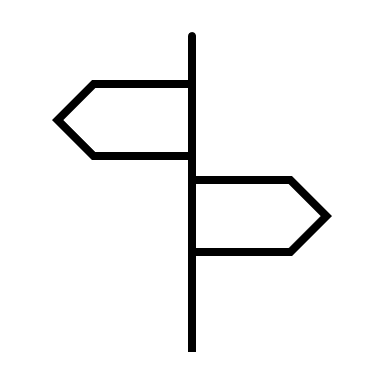 Terveystarkastuksen tulos ja lähetys
3
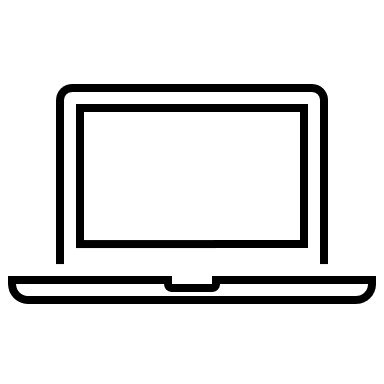 Asukas saa punaisen eli kriittisimmän tuloksen. Asukas kuuluu elintapasairauksien osalta riskiryhmään ja kuluttavat elintapavalinnoillaan terveyttään huomattavasti keskimääräistä enemmän.
4
Fyysinen vastaanotto
Etävastaanotto
Jatkohoito
Asukas on saanut selkokieliset jatkohoito-ohjeet ja tietää miten hänen asiansa hoito etenee.
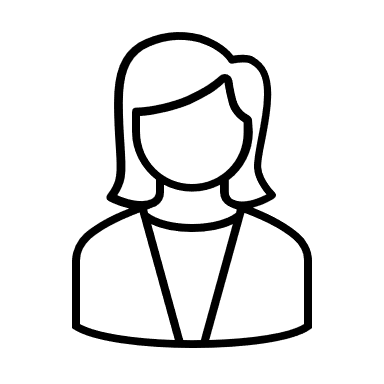 Asukas saa keltaisen eli riskitekijöitä havaitun tuloksen.Asukkailla on kyselyn perusteella tunnistettuja elintapasairauksien riskejä ja he kuluttavat elintapavalinnoillaan terveyttään jonkin verran keskimääräistä enemmän.
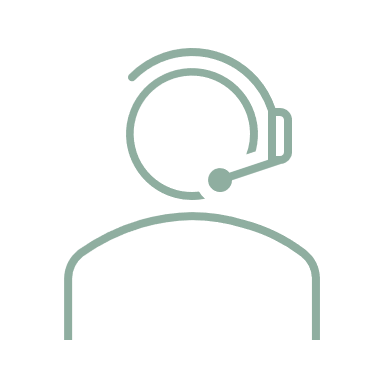 Yksilöllinen etävastaanotto, jossa tuetaan terveyden, hyvinvoinnin ja toimintakyvyn edistämiseen.
Ohjataan hyödyntämään Reittis sivustoa pohde.fi-sivustojen sisältä ja Omaolon terveysvalmennuksia.
Yksilöllinen vastaanottokäynti, jossa asukasta tuetaan omaehtoiseen terveyden, hyvinvoinnin ja toimintakyvyn edistämiseen. Ohjataan hyödyntämään Reittis sivustoa pohde.fi-sivustojen sisältä ja Omaolon terveysvalmennuksia
Asukas saa vihreän eli optimaalisen tuloksen.Asukkaan eliniänodote on optimaalisella tasolla.
Kaikilla asukkailla mahdollisuus lähettää vastaukset ammattilaiselle.+ punaisille ajanvaraus
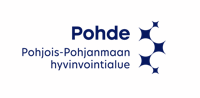 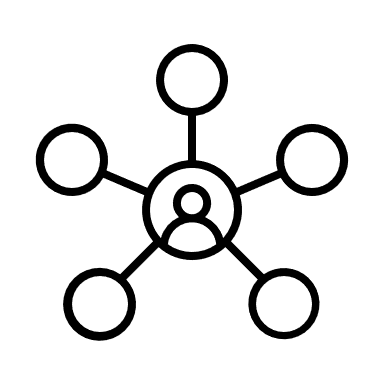 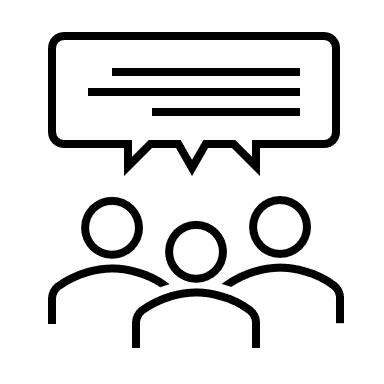 Ammattilaiset
Muut asiantuntijat (liikuntaneuvoja)
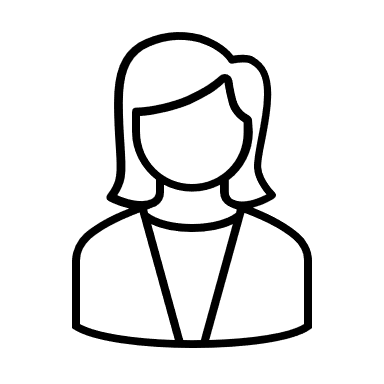 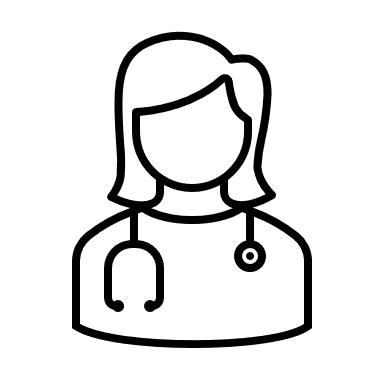 Sairaanhoitaja, terveydenhoitaja, fysioterapeutti ,elintapaohjaaja,
Lääkäri
[Speaker Notes: Fyssäri, mt-hoitajat… Muut asiantuntijat?]